2018 慧灯小组 «佛说稻杆经»视频7-12021-11-29
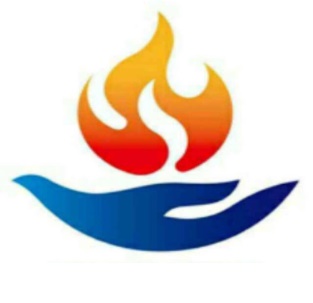 学习内容
一： 内容： 
1：发菩提心
2：与上个视频的衔接
3：自我的认识上，佛教是唯一讲无我的
4： 经文释义
彼地界，亦非是我；非是众生；非命者；非生者；非儒童；非作者；非男；非女；非黄门；非自在；非我所；亦非余等。如是乃至水界、火界、风界、空界、识界，亦非是我；非是众生；非命者；非生者；非儒童；非作者；非男；非女；非黄门；非自在；非我所；亦非余等。
二： 问题讨论
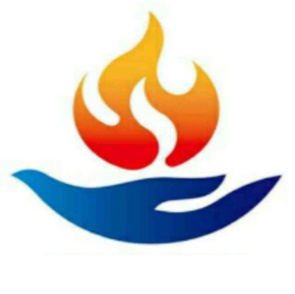 发菩提心
菩提心非常重要，让我们的修行方向归于大乘佛教。

造作的菩提心 Vs 真实的菩提心： 遇到关键的时候会不会把自己的事情作为头等大事。

不断训练，逐渐产生真实的菩提心。

每次听课、修行都下定决心让天下众生离苦得乐，长期奋斗目标。

首先自己要成佛，要闻思修。
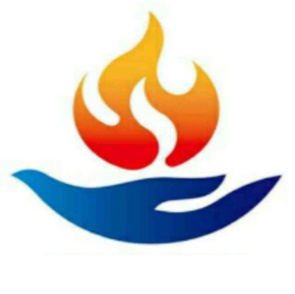 回顾上个视频-视频6
1： «佛说稻杆经» 主要讲缘起，十二缘起。学完之后能够回答我是谁，从哪来到哪去
  外缘起： 正确的世界观
  内缘起： 正确的人生观
学完之后能够回答我是谁，我从哪里来，我要到哪里去这个古老的哲学话题
2： 内缘起
      六界       地水火风空（物质）六界
               识 （精神）：色受想行识

3： 六界之间的关系： 
  -犹如束芦
 -若无此众缘，身则不生
 - 我从此众缘而生。虽然，有此众缘之时，身即得生
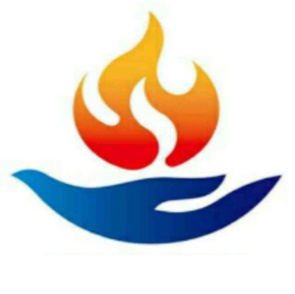 对自我的认识
1、自我是什么：
自我是一个抽象的概念，具体地讲就是六界：地水火风空识

2、对自我的认识：佛教是唯一讲无我的	
   没有宗教信仰的人：认为有一个自我存在，没有观察思考过，如笛卡尔：我思故我在
                          
   有宗教信仰的人       其他宗教：认为有一个造物主万能神，不怀疑自我的存在
                                佛教   人天乘：相信轮回因果，但是没有究竟的观察，认为有一个我存在，认识停留在现实的层面
                                              小乘+大乘：怀疑自我的存在，认识到无我，证悟了空性

3、佛教中不了义的背景：
佛教尊重真理，佛陀为了方便度化引导不同背景的人在特殊情况下说的，暂时的有所保留的话。了意是究竟的事相。
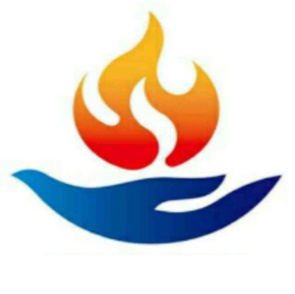 经文释义
彼地界，亦非是我；非是众生；非命者；非生者；非儒童；非作者；非男；非女；非黄门；非自在；非我所；亦非余等。如是乃至水界、火界、风界、空界、识界，亦非是我；非是众生；非命者；非生者；非儒童；非作者；非男；非女；非黄门；非自在；非我所；亦非余等。

思路：
六界如果都不是我，那我还会是什么呢？不可能有我！所谓自我，只是意识创造的一个抽象的概念，而不是具体的东西。那下面我们来一一观察：首先，地界不是我，此处的“我”，是没有被其他宗教加工过的“我”。其他宗教把我执夸大，创造了一个相似的逻辑，把我执上升到一定的高度，从而产生他们的“我”。
 
“地” ，是指身体中坚硬的部分，我们从来不会认为骨骼、肌肉等坚硬物是我，这很好理解。以此类推，地界不是众生，不是有生命者，不是诞生者，不是永远年轻的，不是万事万物的创造者，不是男人，不是女人，不是黄门，不是大自在，不是我所，也不是其他任何东西。

这其中的大部分名词，是外道专用名词，即他们所指的“我”，佛陀在此对所有外道的“我”都进行了一一否定。

其他的五界以此类推。

* 摘自  当下的我是什么？ 慈诚罗珠堪布 稻秆经系列 · 130-131
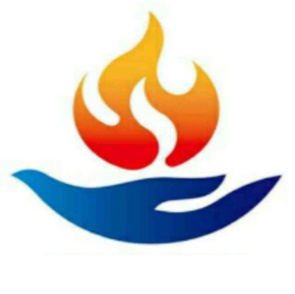 结论：
这一段讲自我是不存在的，但是人的一部分是意识，意识会去了解判断，有时候会出错，把身体里里外外的物质误解成为我。

二谛：其实是不存在的，只有一个胜义谛，世俗谛是暂时没办法情况下保留的看法，譬如桌子在肉眼和显微镜下看起来的不同。
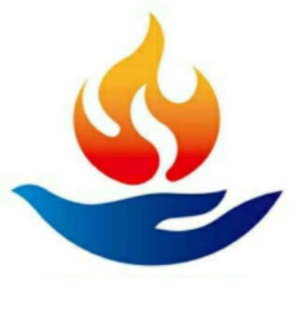 思考题：
1、佛教的物质概念和我们以前学过的物质概念有什么不同?
2、没有意识参与的物质能变成人或者动物吗？
3、视频6-2学习后是否有颠覆您以前的观念？ 
4、视频6-2的心得分享。 
5、如何理解自我的概念？ 
6、简述佛教对自我的理解？
7、如何理解“六界犹如束芦”是推演出无我的认识基础？
8、为什么说二谛其实是不存在的？
9、请分享目前学习«佛说稻杆经»的心得？